Урок литературного чтения во 2 классе.
1 декабря
Индивидуальное чтение
В.И.Даль   «Старик-годовик.»
Сергей  Александрович Есенин
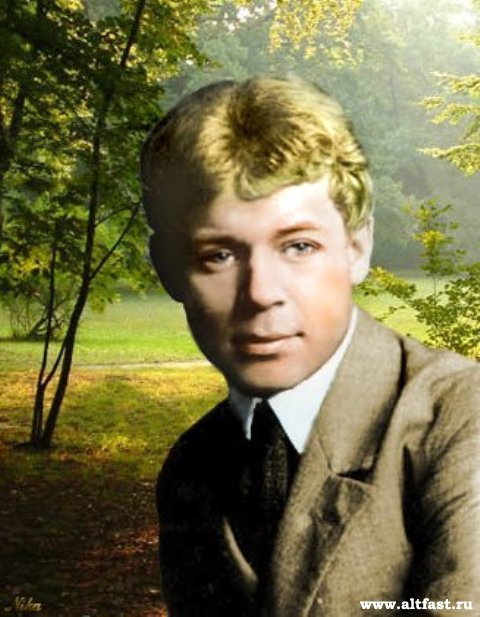 Отгадай  загадку.
Какой это мастер
На стёкла нанёс
И листья, и травы
И заросли роз?
Русская народная сказка
« Два мороза.»
Словарная работа.
дро     ку      кресть

    пец       во     сек     янин
Опорные слова
Два Мороза, побежали, купец, крестьянин, 

заморозил, еле я ноги унёс.
Основная мысль сказки.
Топор лучше шубы греет.
М О Л О Д Ц Ы !!!